МУНИЦИПАЛЬНОЕ БЮДЖЕТНОЕ ОБЩЕОБРАЗОВАТЕЛЬНОЕ УЧРЕЖДЕНИЕ 
«ЧАЙКИНСКАЯ ШКОЛА»
СИМФЕРОПОЛЬСКОГО РАЙОНА  РЕСПУБЛИКИ КРЫМ
ПОСТРОЕНИЕ   СЕЧЕНИЙ МНОГОГРАННИКОВ
Учитель математики:
Воронова Г.А.
Цель:
Повторить геометрические понятия и утверждения
Сформировать понятие сечения
Познакомиться с методами построения сечений
Рассмотреть метод следов
Научиться пояснять и анализировать этапы построения сечений многогранника
СЕКУЩАЯ   ПЛОСКОСТЬ
Секущей плоскостью многогранника
называется такая плоскость, 
по обе стороны от которой 
есть точки данного многогранника.
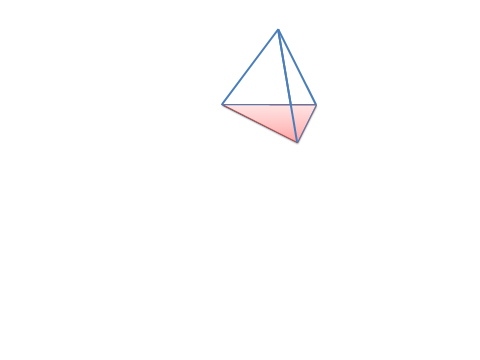 СЕЧЕНИЕ
Сечением  многогранника называется
фигура, состоящая из всех общих точек
многогранника  и секущей плоскости
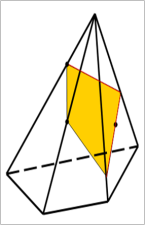 ПРАВИЛА   ПОСТРОЕНИЯ 
СЕЧЕНИЙ  МНОГОГРАННИКОВ
Построение сечений многогранников сводится к построению прямых, которые являются  линиями пересечения данной секущей плоскости  с плоскостями граней данного многогранника.
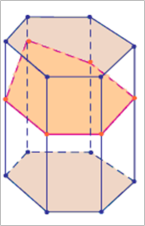 ПОСТРОЕНИЕ   ПЛОСКОСТИ
Т
Т
A
С
B
О
А
ТЕОРЕМА:     Если две точки прямой принадлежат плоскости, то и вся прямая принадлежит этой плоскости
A
B
S
M
P
A
C
K
B
Задача:
Постройте сечение  пирамиды   SАВС  плоскостью (МNK)
S
M
C
N
A
K
B
S
M
P
X
A
C
F
K
B
Задача:
Постройте сечение пирамиды SАВСD плоскостью (MNK)
S
M
K
N
А
В
F
С
D
R
S
Задача: 
Построить сечение пирамиды  SABC плоскостью, проходящей через ребро SC и точку пересечения медиан грани АВС
A
C
N
М
K
B
B1
C1
A1
D1
B
C
A
D
ЗАДАЧА
B1
C1
A1
D1
B
C
A
D
Домашнее задание:
§2.3, вопр. стр.78,
решить № 2.41, 2.44, 
пр.2.3,2.6